Deposition of NbN and NbTiN thin films
Sergio Calatroni - CERN
Introduction
Lot of literature on thin films of NbN, NbCN, NbTiN etc…
Several studies for devices, but fewer for SRF
Reviews:
V. Palmieri, “New Materials For Superconducting Radiofrequency Cavities”, Proc. of SRF 2001
A.-M. Valente-Feliciano, “Superconducting RF materials other than bulk niobium: a review”, Supercond. Sci. Technol. 29(2016)113002
Sergio Calatroni - CERN
NbN + NbTiN  / 6.11.2017
3
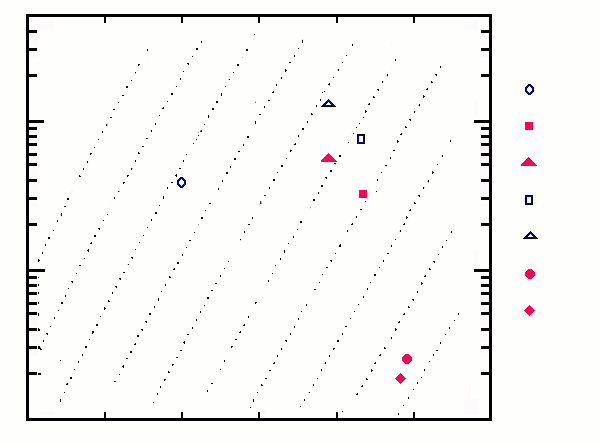 MoRe
NbTiN (600 °C)
NbTiN (200 °C)
NbN (600 °C)
NbN (200 °C)
Nb3Sn
V3Si
Nb
100

10

1
128 n
64
32
16
8
4
2
1 n
0.5
0.25
8           10           12          14           16           18
BCS
Iso-RBCS lines 
at 4.2 K and 500 MHz
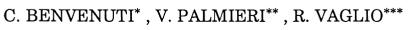 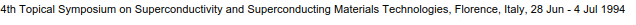 Sergio Calatroni - CERN
NbN + NbTiN  / 6.11.2017
4
The NbN phase diagram
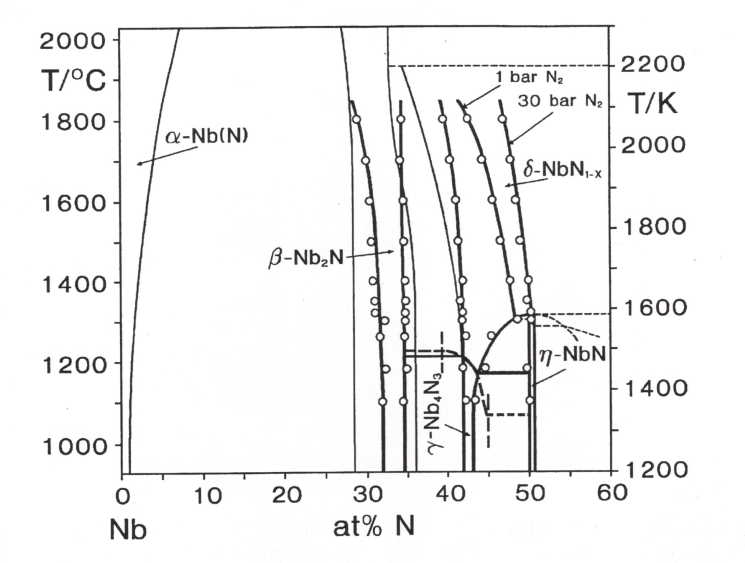 SC fcc phase
TC = 17.3 K

SC tetragonal phase
TC = 12÷15 K
From: R. Musenich
Sergio Calatroni - CERN
NbN + NbTiN  / 6.11.2017
5
The NbTiN phase diagram at 1200 °C
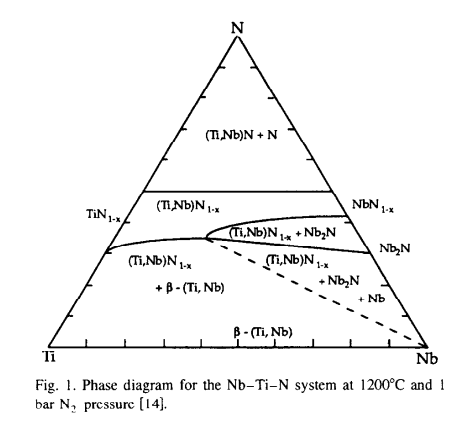 Equilibrium nitride phase for any Nb,Ti ratio

Segregation of other phases for non optimal composition range

Stabilization of -phase at low temperature, associated with equilibrium segregation of TiN
(from Musenich)
Thin-film sputtering is inherently a non-equilibrium process
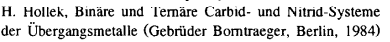 Sergio Calatroni - CERN
NbN + NbTiN  / 6.11.2017
6
Choosing the right Nb1-xTixN composition
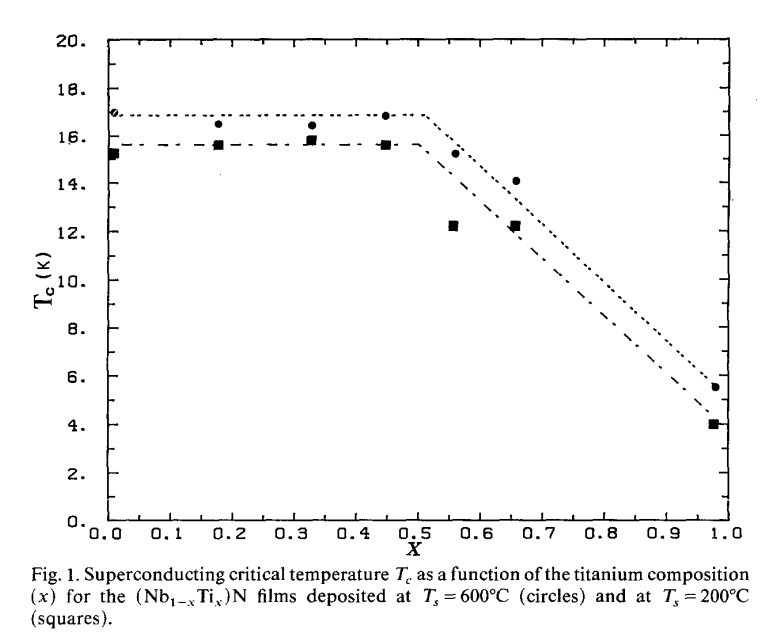 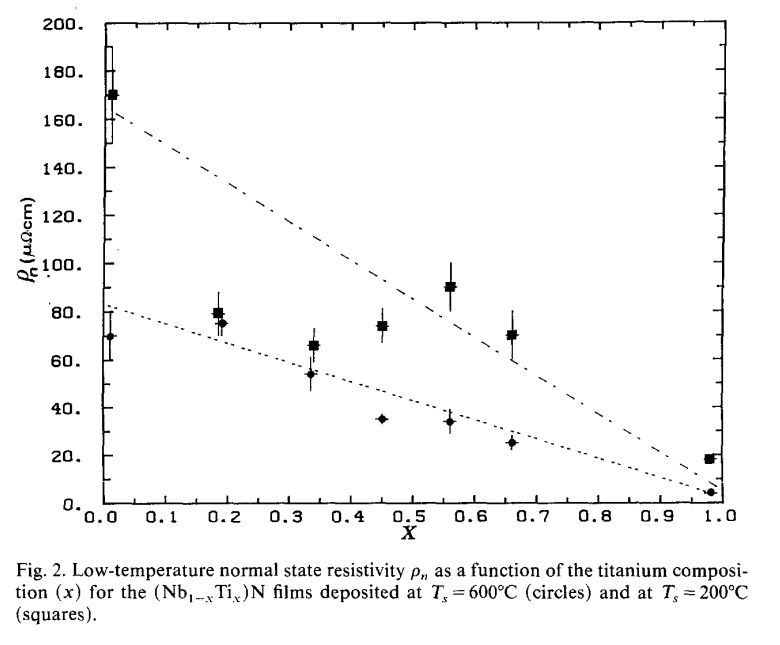 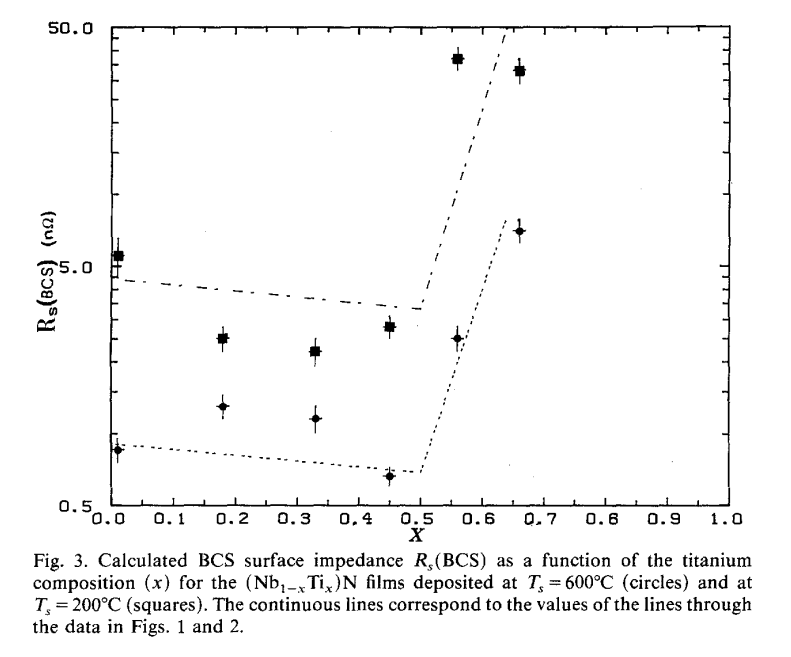 Optimum for SRF
SC NbTi magnets
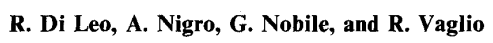 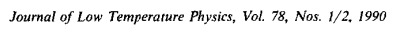 Sergio Calatroni - CERN
NbN + NbTiN  / 6.11.2017
7
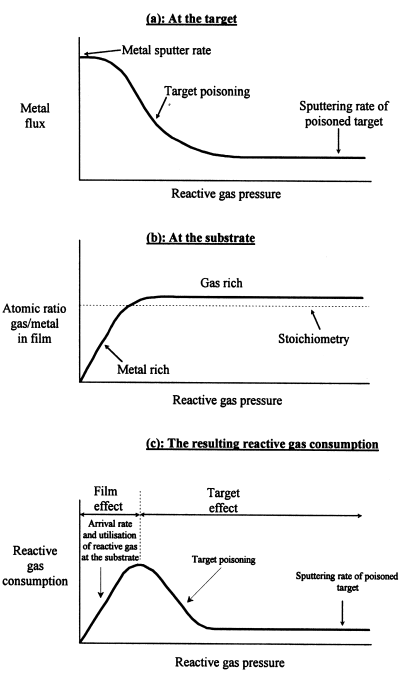 Thin film coatings: reactive sputtering
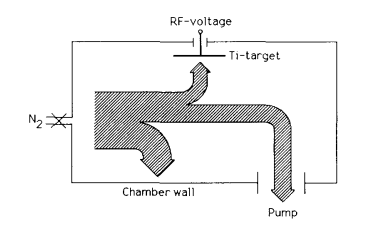 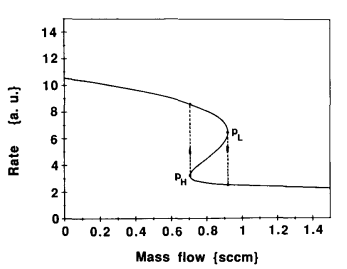 Ar + N2
Sputtering rate [a.u.]
Formation of nitrides

Sputtering yield: YTi > YTiN
Problem understood and techniques devised to control instability and film composition: larger pumping speed, target to substrate surface ratio…
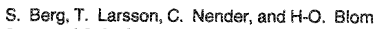 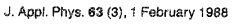 Sergio Calatroni - CERN
NbN + NbTiN  / 6.11.2017
8
NbN sputtering
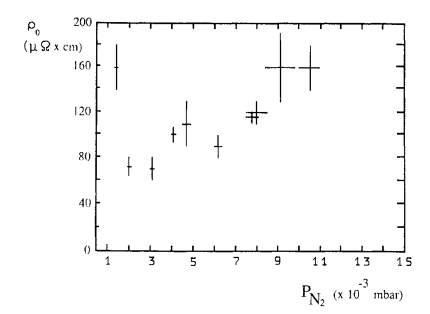 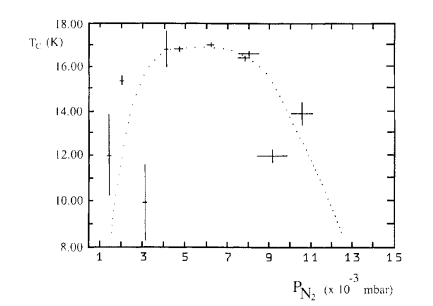 T sputtering = 600 °C
Reactive sputtering transition
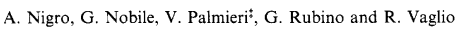 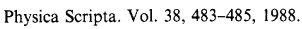 Sergio Calatroni - CERN
NbN + NbTiN  / 6.11.2017
9
Characterization by simple resonators (examples)
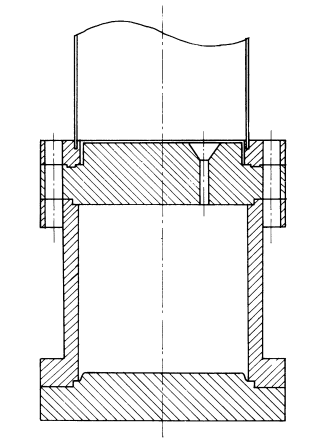 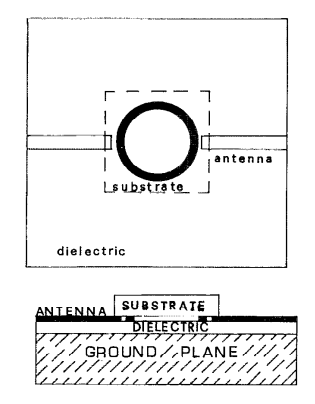 Very promising RBCS

High Rres

Little effect of external DC magnetic field

(Lot of work done for SC-RF devices in many labs)
Microstrip resonator at 3.5 GHz, NbTiN
TE011 demountable cavity at 6.5 GHz, NbN
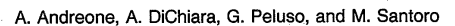 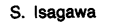 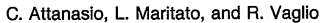 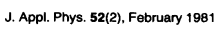 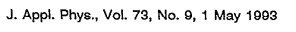 Sergio Calatroni - CERN
NbN + NbTiN  / 6.11.2017
10
Cavity coatings: CEA-Saclay (TE011 plates at 4 GHz)
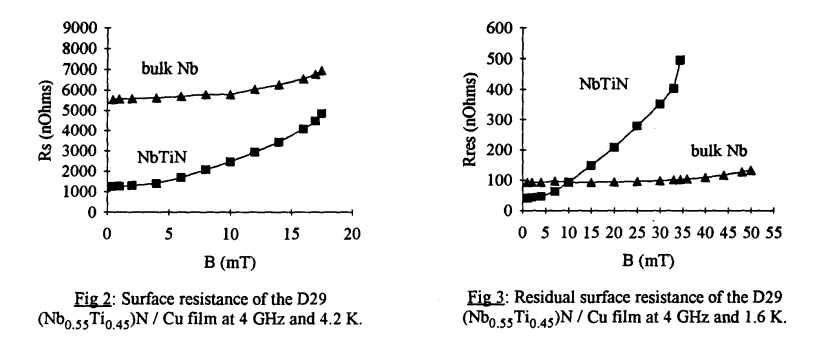 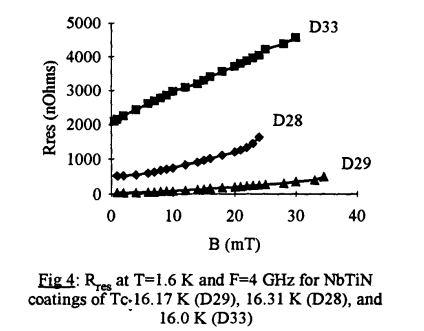 Tc = 16.0 K
Tc = 16.31 K
Tc = 16.17 K
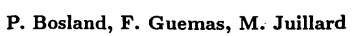 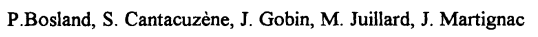 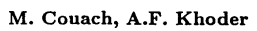 Proc. SRF 1993
Development towards 1.5 GHz stopped
Proc. SRF 1991
Sergio Calatroni - CERN
NbN + NbTiN  / 6.11.2017
11
Cavity coatings: CERN – 500 MHz cavities
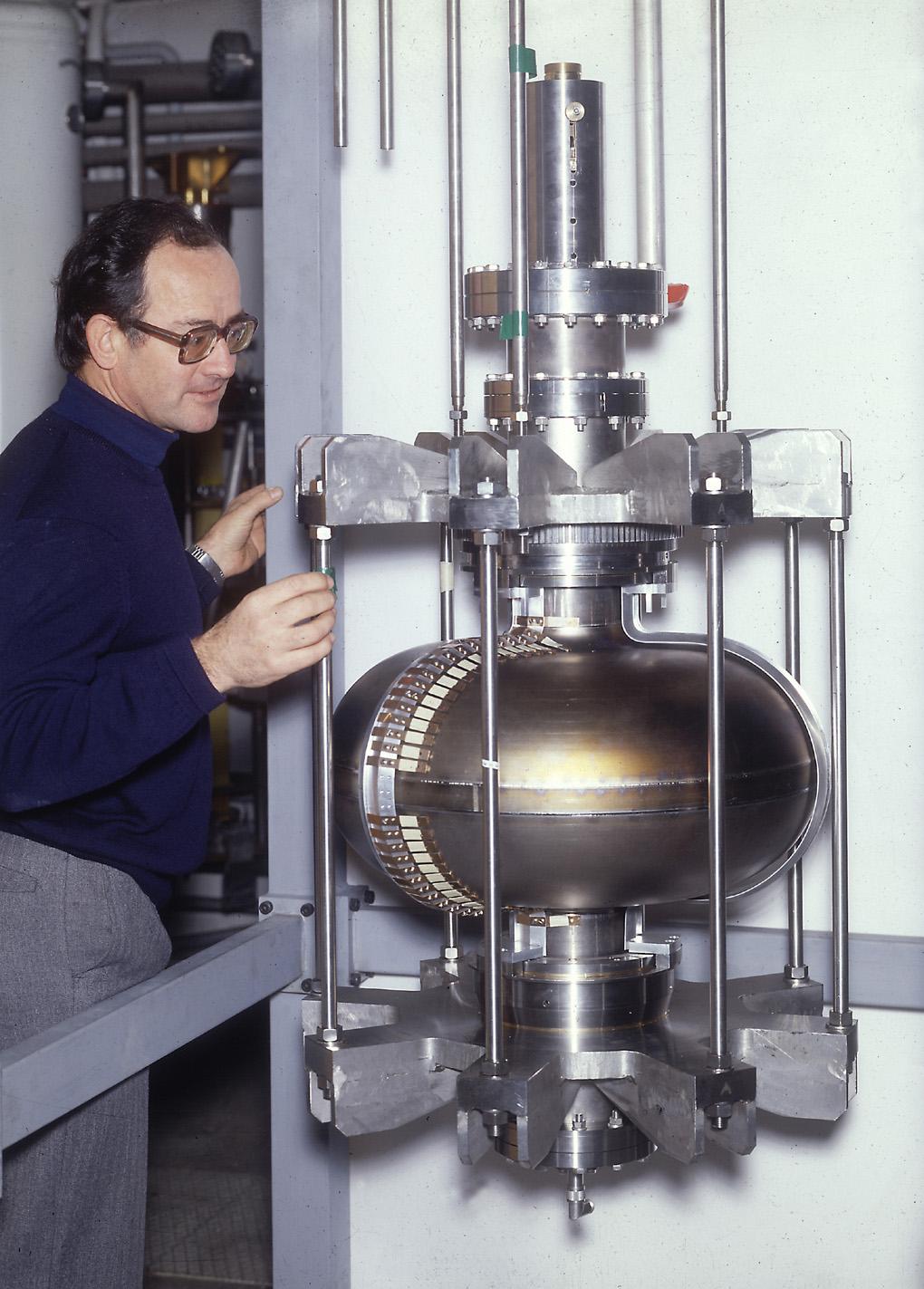 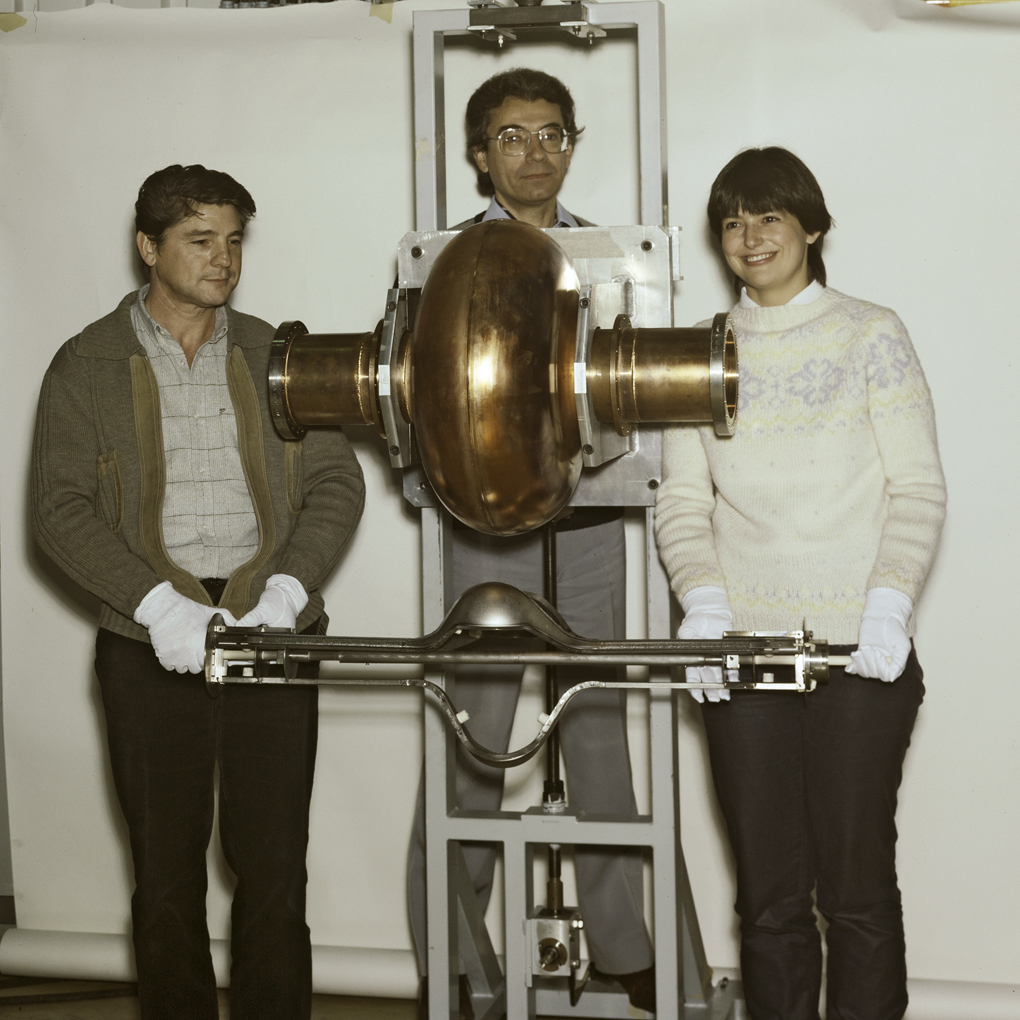 Nb/Cu
12.1983
12.1979
Sergio Calatroni - CERN
NbN + NbTiN  / 6.11.2017
12
Sputtering of 500 MHz at CERN
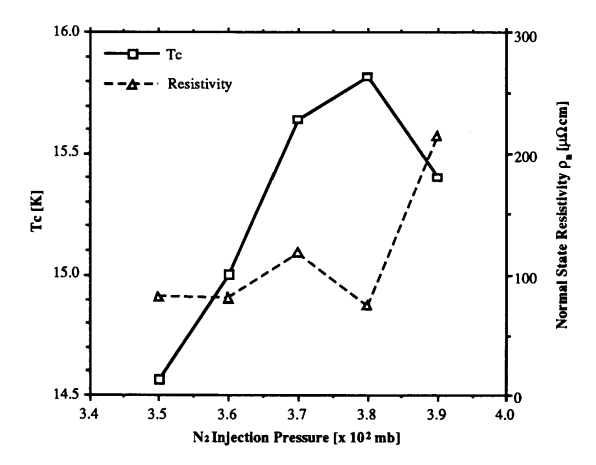 Tcoating ≈ 200 °C
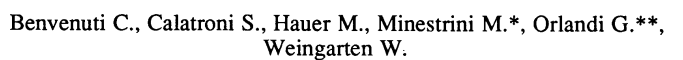 Proc. SRF 1991
Sergio Calatroni - CERN
NbN + NbTiN  / 6.11.2017
13
Sputtering of 500 MHz at CERN
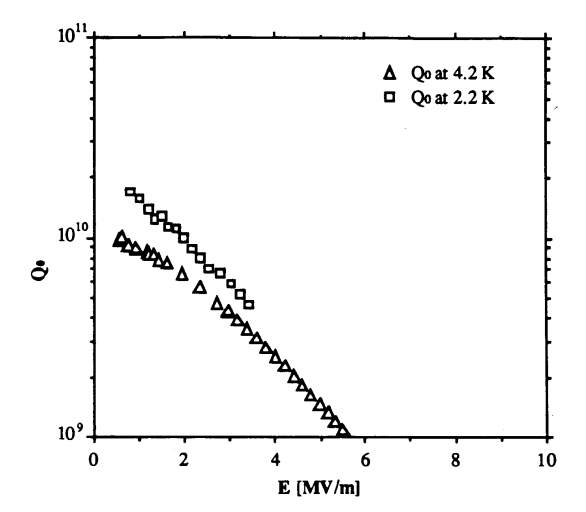 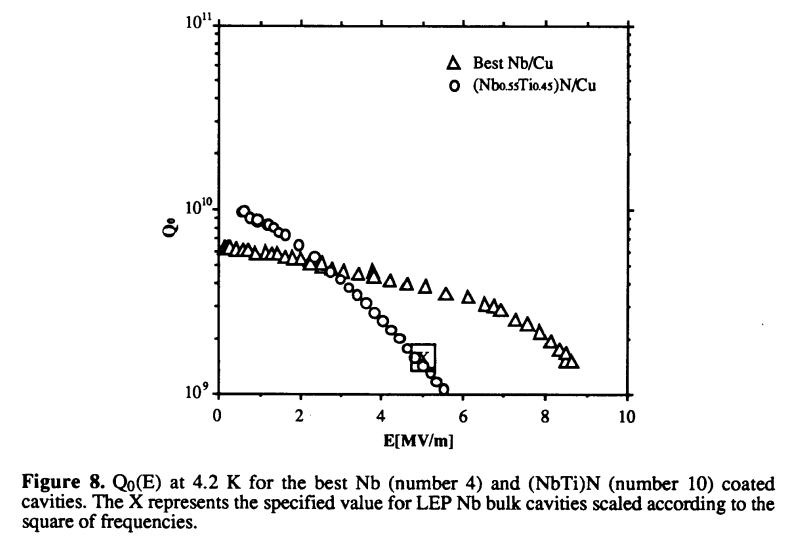 Measured Tc ≈ 14.5 K
RBCS = 9 n
Rres = 18 n
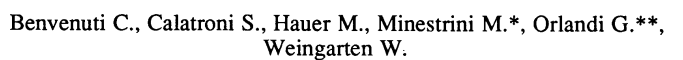 Scaled LEP specs for bulk Nb @ 4.5 K
Proc. SRF 1991
Sergio Calatroni - CERN
NbN + NbTiN  / 6.11.2017
14
Grain-boundary model
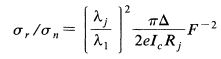 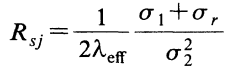 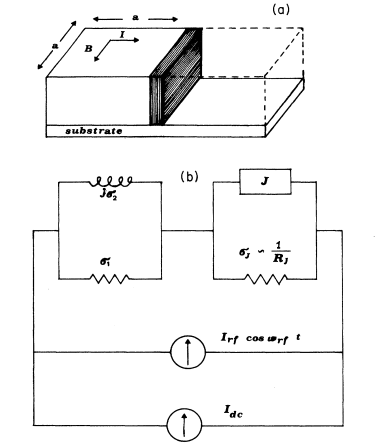 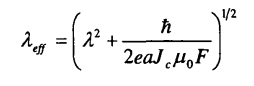 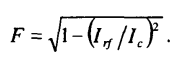 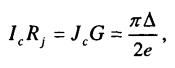 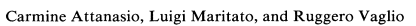 Phys.Rev.B 43 (1991) 6128
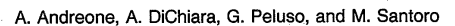 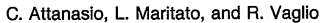 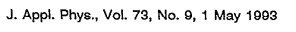 Sergio Calatroni - CERN
NbN + NbTiN  / 6.11.2017
15
Grain boundaries fit
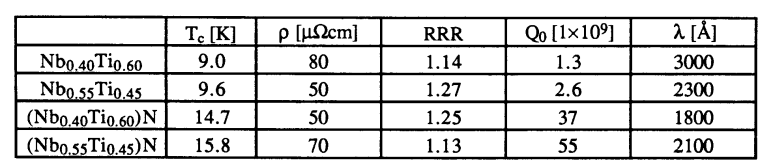 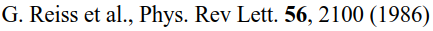 intragrain	≈ 40÷50 µcm
G.B. 	≈ 20÷30 µcm
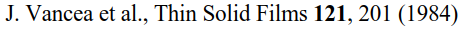 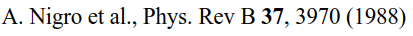 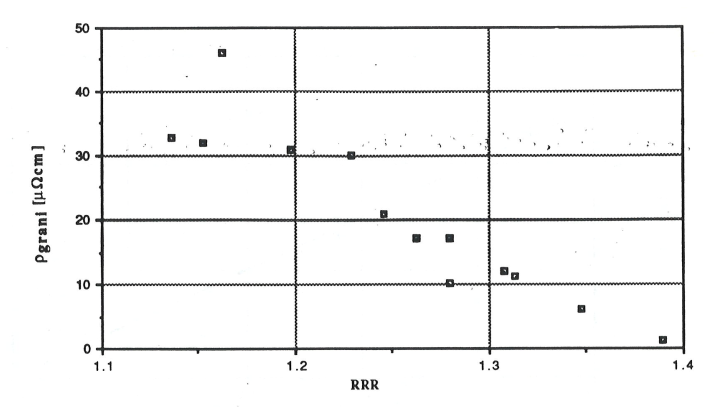 30÷40% of total
Grain-Boundaries [µcm]
S.C. – Thesis 1990
Sergio Calatroni - CERN
NbN + NbTiN  / 6.11.2017
16
Sputtering of 1.5 GHz at CERN
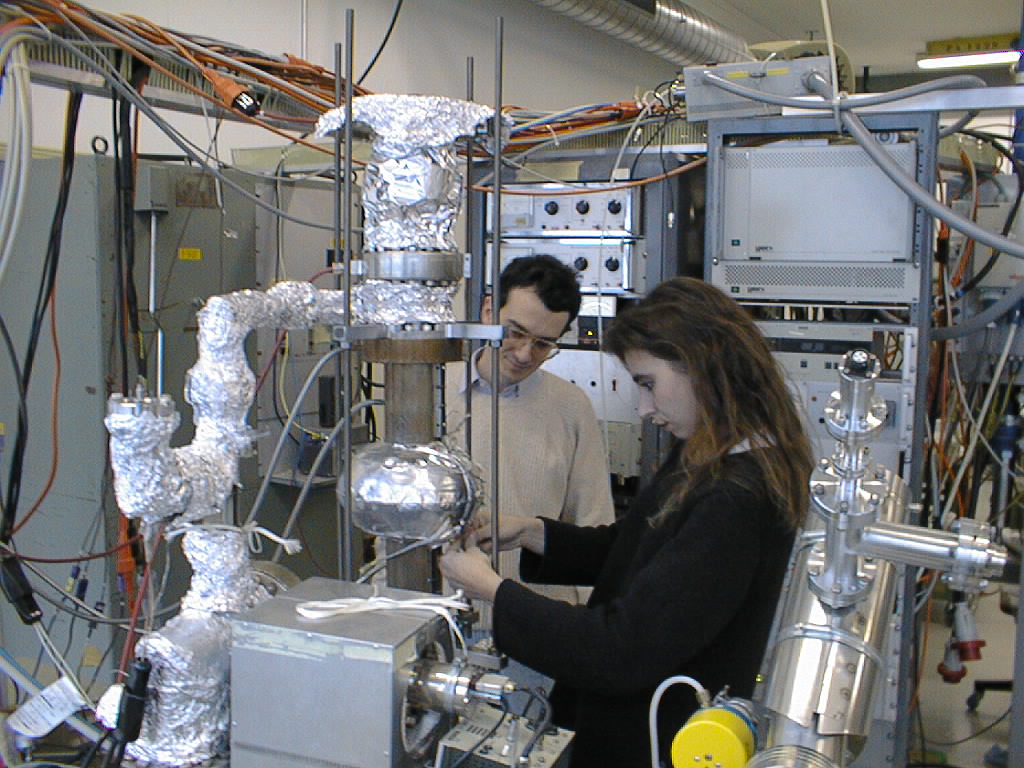 Sergio Calatroni - CERN
NbN + NbTiN  / 6.11.2017
17
Sputtering of 1.5 GHz at CERN at 350 °C
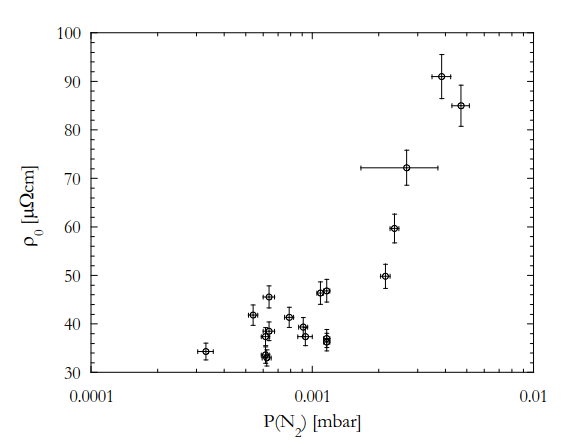 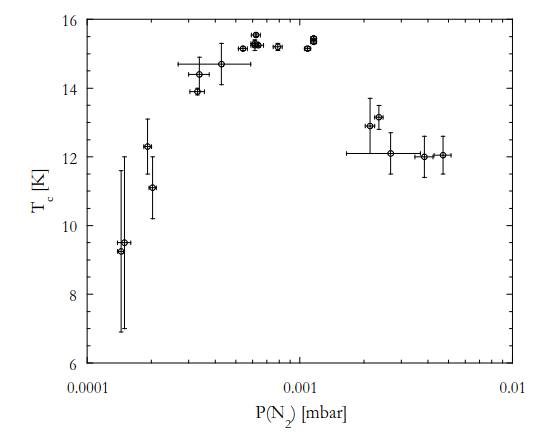 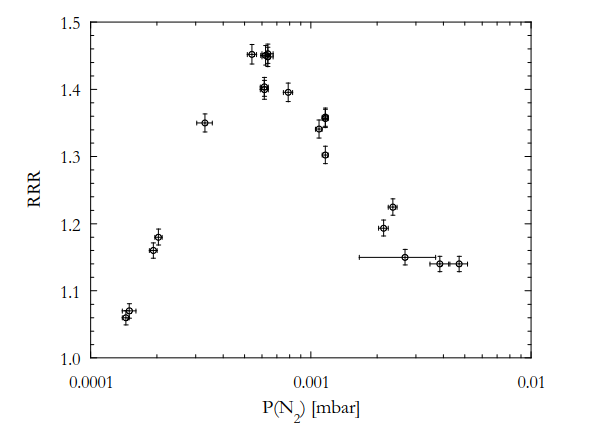 Analysis: G.B. < 20 % of the total resistivity
M. Marino - Proc. SRF 1997
Sergio Calatroni - CERN
NbN + NbTiN  / 6.11.2017
18
Further developments: increase coating temperature
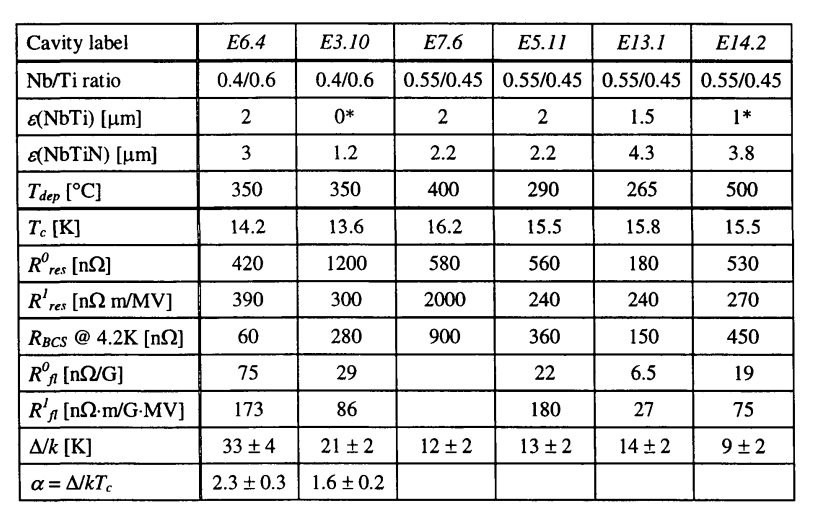 Nb/Cu
1.5 GHz
150 °C
1÷3 n
400 n
Massimo Marino PhD Thesis 1999
Sergio Calatroni - CERN
NbN + NbTiN  / 6.11.2017
19
Known limitations
Limit of pumping speed
Cathode temperature and surface ratio
Sputtering profile of cathode, differential adsorption
Atomic composition distribution on cavity Ti/Nb
Sergio Calatroni - CERN
NbN + NbTiN  / 6.11.2017
20
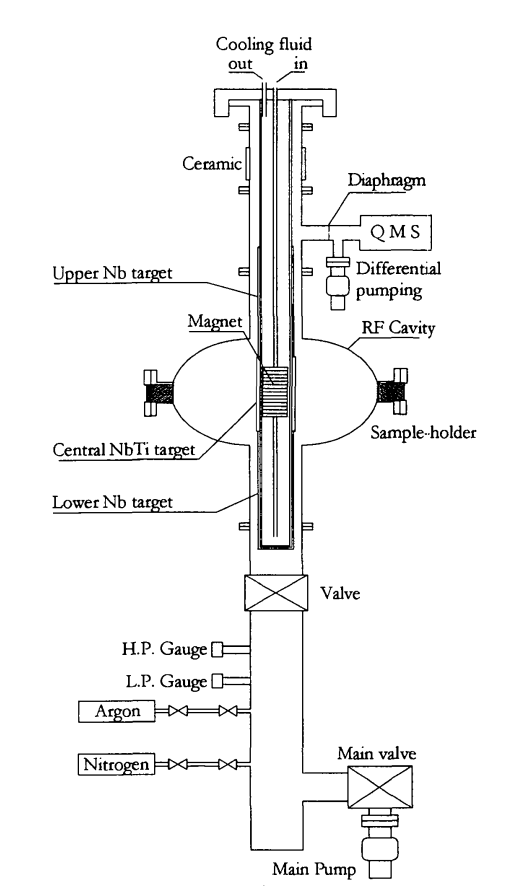 Known limitations
Limit of pumping speed and cathode surface
Cathode temperature and surface ratio
Sputtering profile of cathode, differential adsorption
Atomic composition distribution on cavity Ti/Nb
Control of instabilities problematic
New techniques: pulsed sputtering (loss of efficiency)
Sergio Calatroni - CERN
NbN + NbTiN  / 6.11.2017
21
Known limitations
Limit of pumping speed and cathode surface
Cathode temperature
Sputtering profile of cathode, differential adsorption
Atomic composition distribution on cavity Ti/Nb
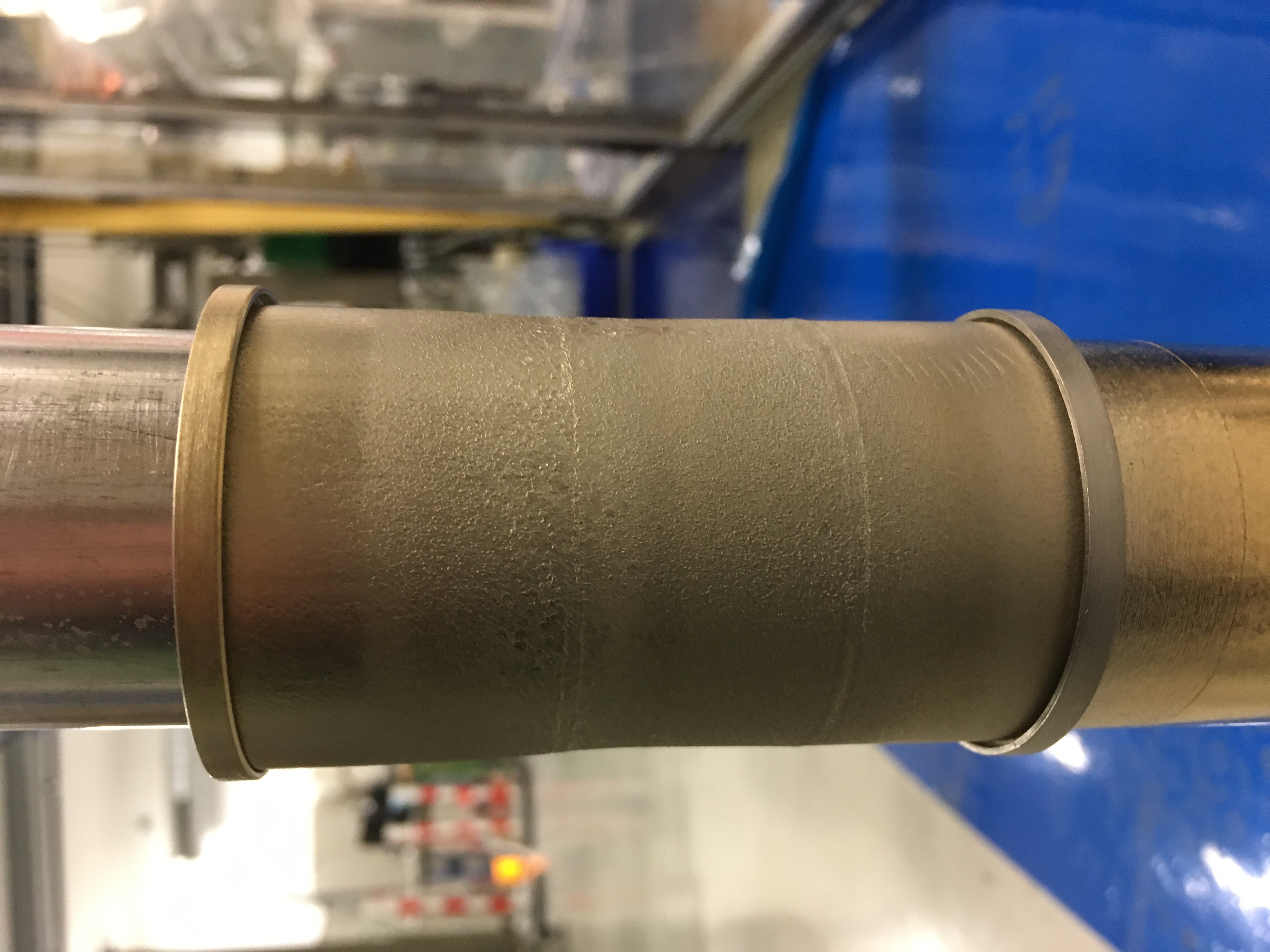 Evolution of cathode composition during sputtering through N2 absorption.
Cooling of cathode
Sergio Calatroni - CERN
NbN + NbTiN  / 6.11.2017
22
Known limitations
Limit of pumping speed
Cathode temperature and surface ratio
Sputtering profile of cathode, differential adsorption
Atomic composition distribution on cavity Ti/Nb
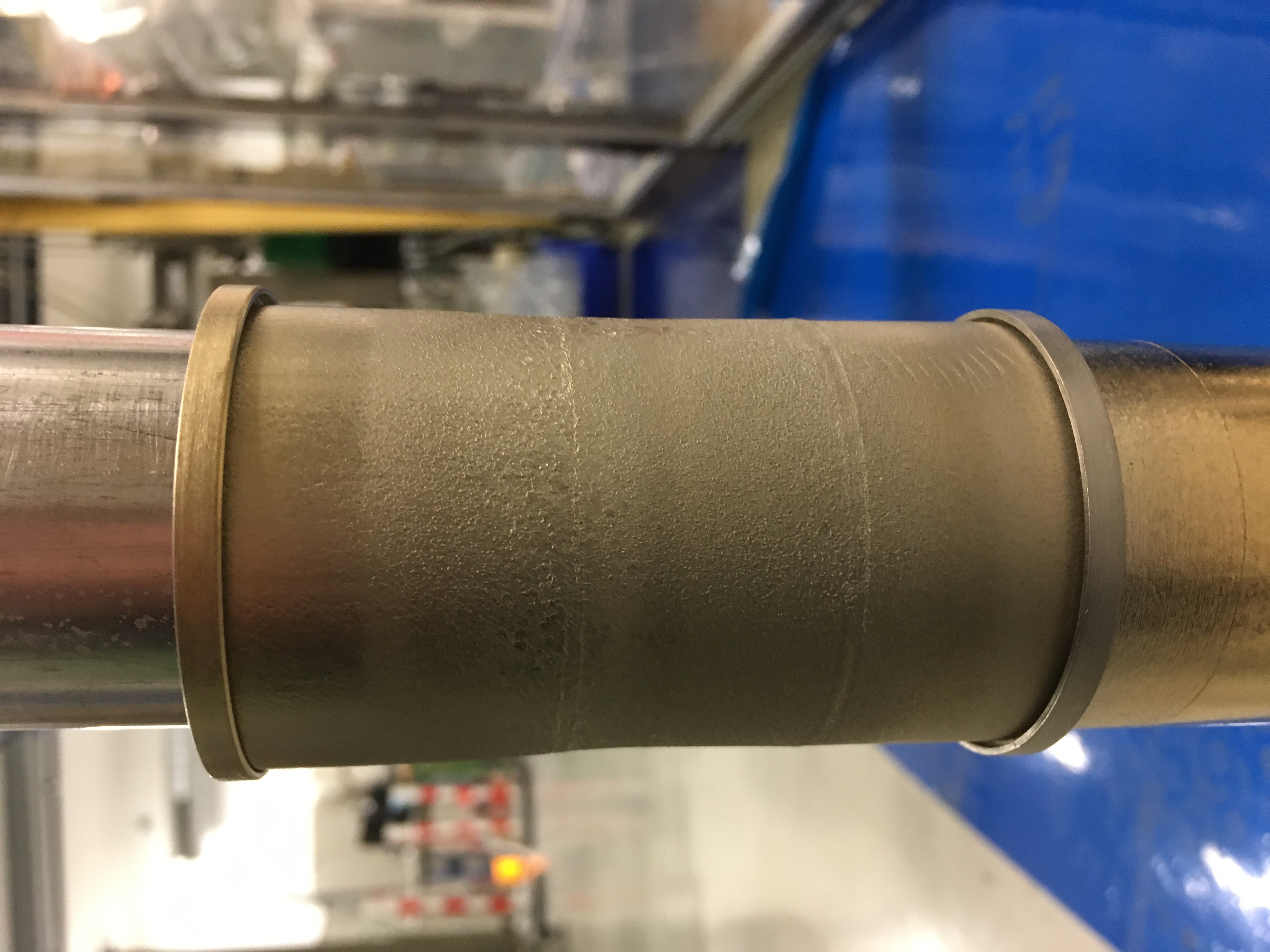 N2 to NbTi ratio depends on position, can be problematic close to sputtering threshold.
Better designs are possible
Sergio Calatroni - CERN
NbN + NbTiN  / 6.11.2017
23
Known limitations
Limit of pumping speed
Cathode temperature and surface ratio
Sputtering profile of cathode, differential adsorption
Atomic composition distribution on cavity Ti/Nb
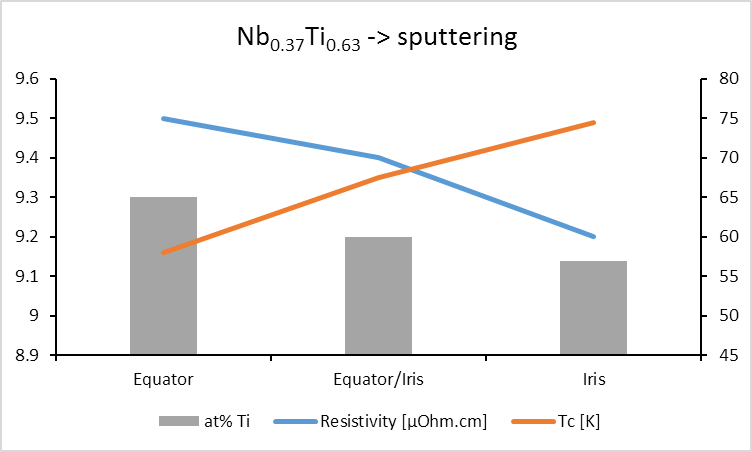 Non homogenous composition along cavity meridian
(Can be troublesome for Nb3Sn)
Better cathode design
Sergio Calatroni - CERN
NbN + NbTiN  / 6.11.2017
24
Conclusion and perspectives
NbTiN thin films have been sputter-coated on real SRF Cu cavities
Low-field performance at 4.2 K better than for Nb/Cu sputtered films
Possible use for circular colliders
(However present R&D is focused on Nb3Sn)
Roads for further improvements:
Better control of reactive sputtering
Increase of coating temperature
Active cooling of the cathode
Sergio Calatroni - CERN
NbN + NbTiN  / 6.11.2017
25

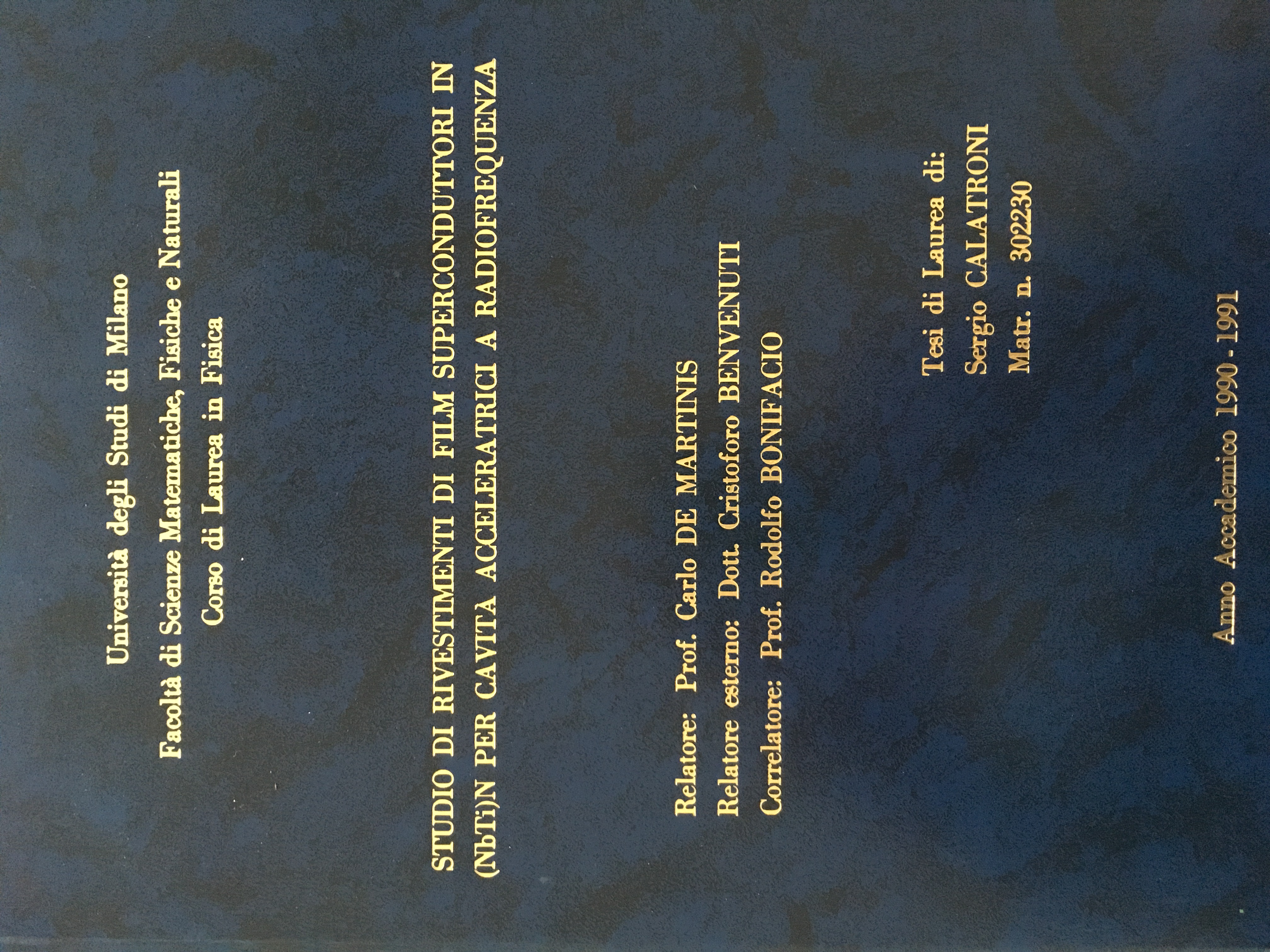 Sergio Calatroni - CERN
NbN + NbTiN  / 6.11.2017
26
Model Nb/Cu films at 500 MHz
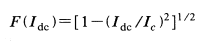 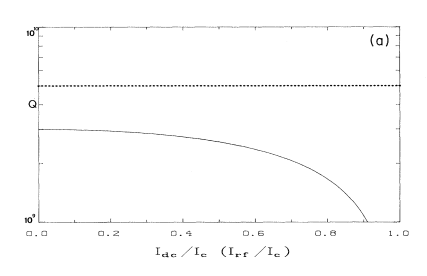 1010
RBCS
RBCS+Rresidual
109
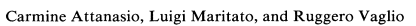 Phys.Rev.B 43 (1991) 6128
Sergio Calatroni - CERN
NbN + NbTiN  / 6.11.2017
27